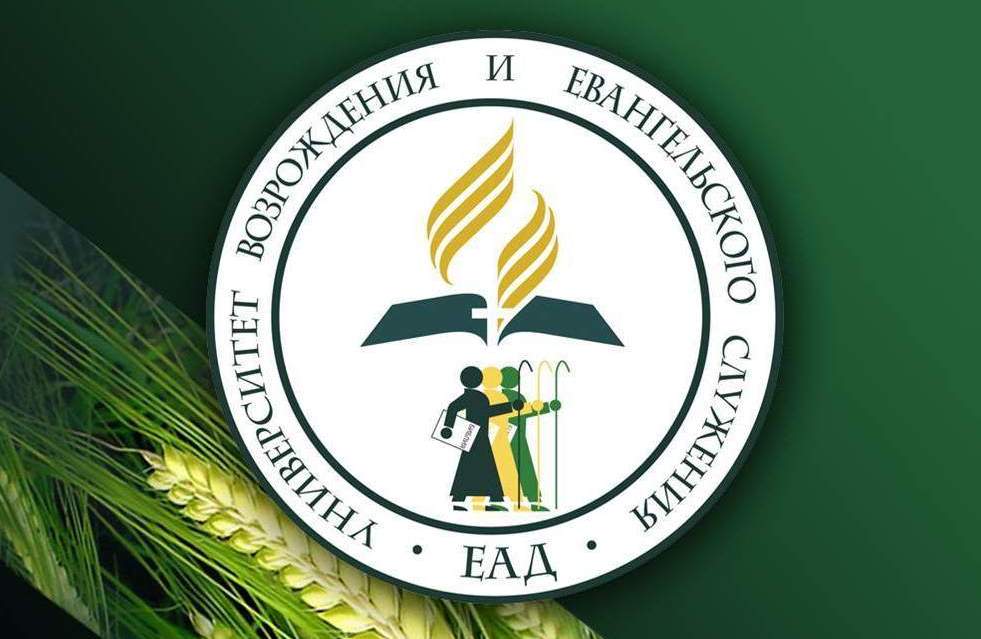 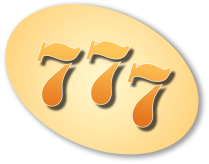 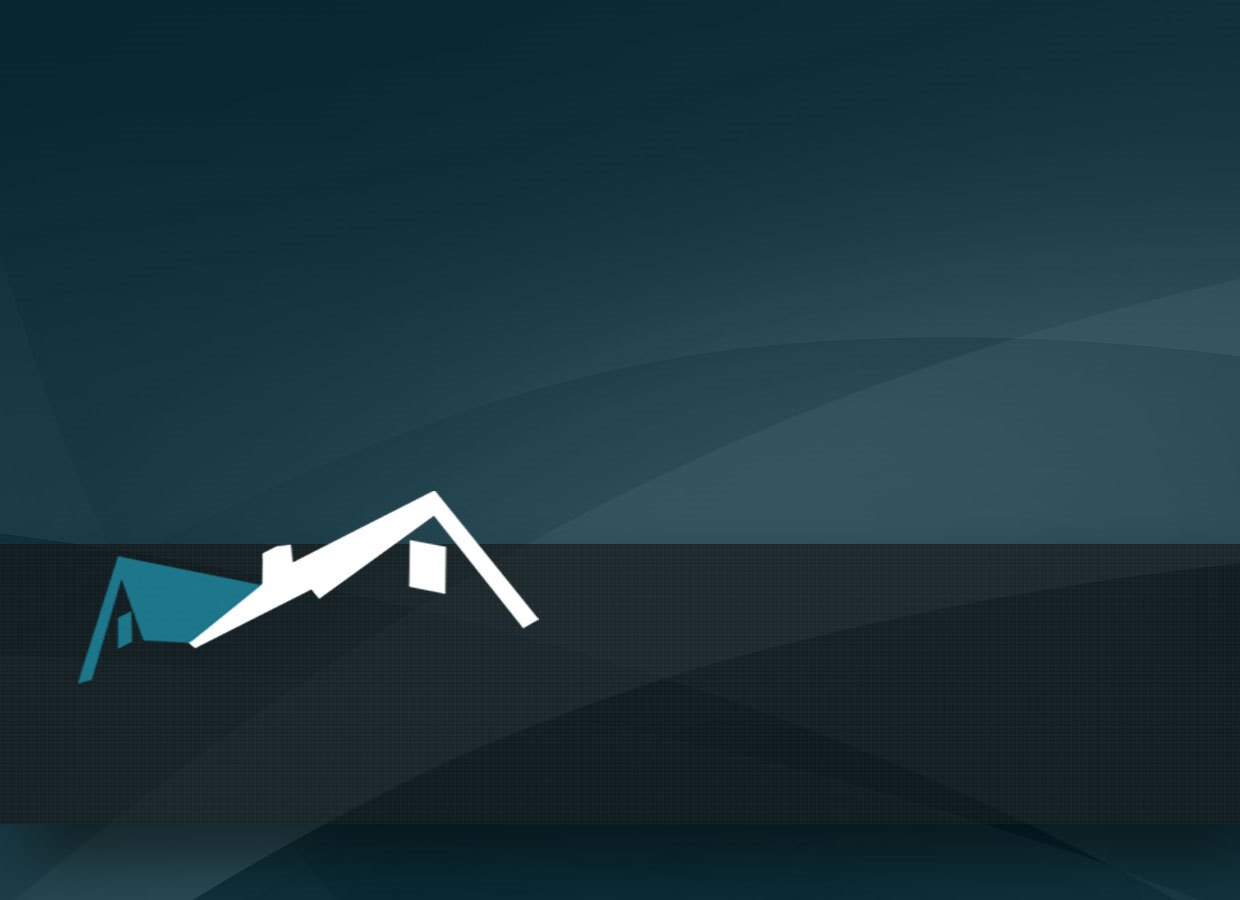 РАБОТА С ОЙКОС
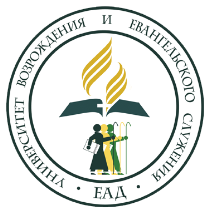 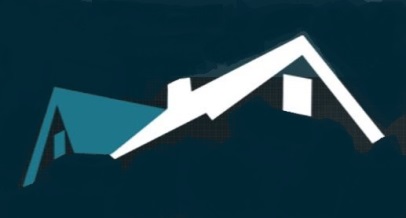 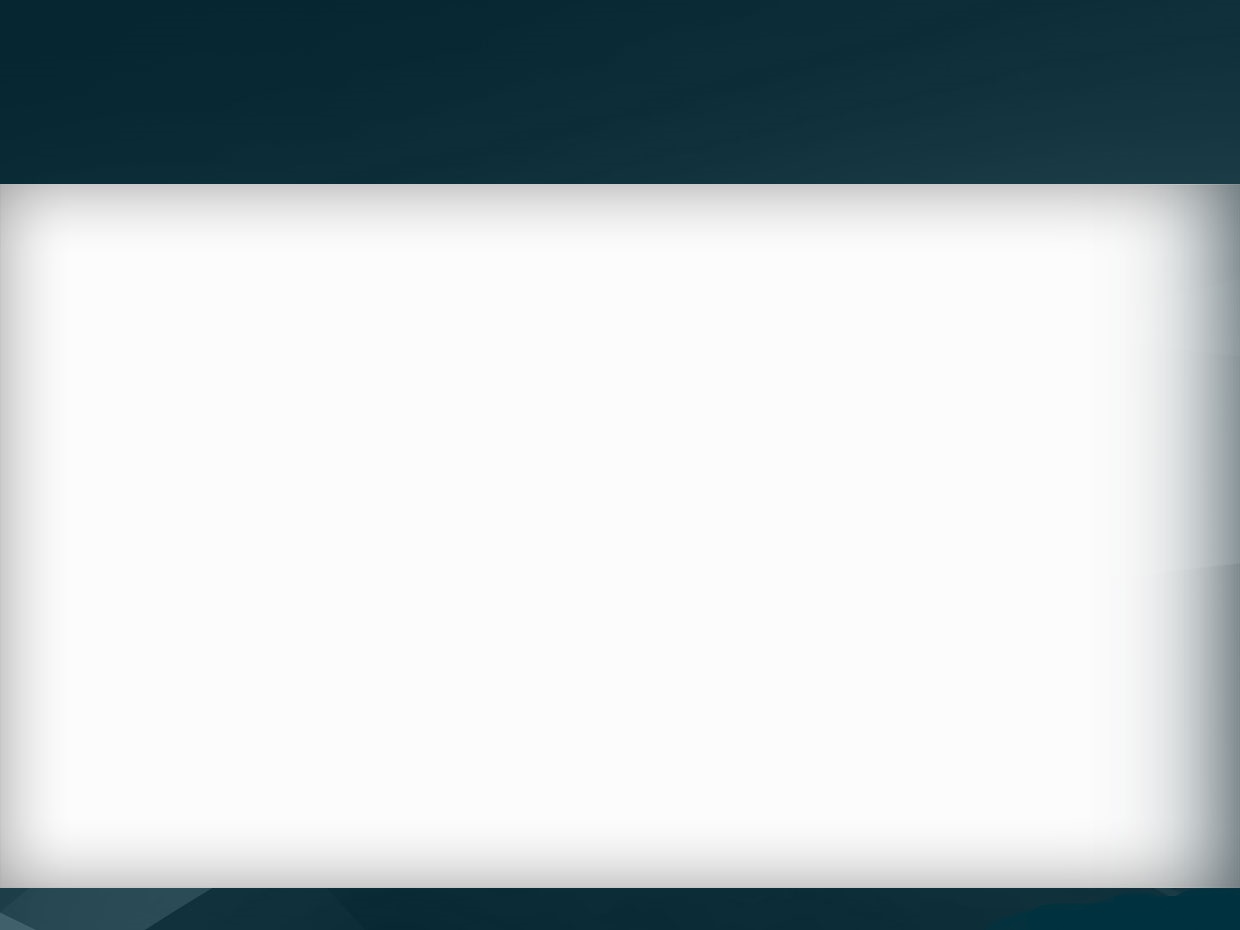 Близкий круг общения
Психологи отмечают, что круг общения современного человека составляет около 150 человек. Лишь пять из них – близкие друзья. Уилл Ридер, психолог университета Халлама в Шеффилде (Великобритания) считает, что социальные сети создают ощущение невероятно широкого круга контактов и большой легкости общения. Однако, число близких друзей в виртуальном мире в среднем не превышает пяти человек.
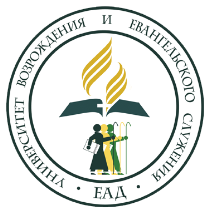 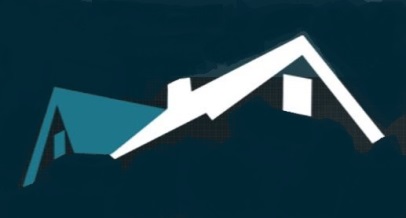 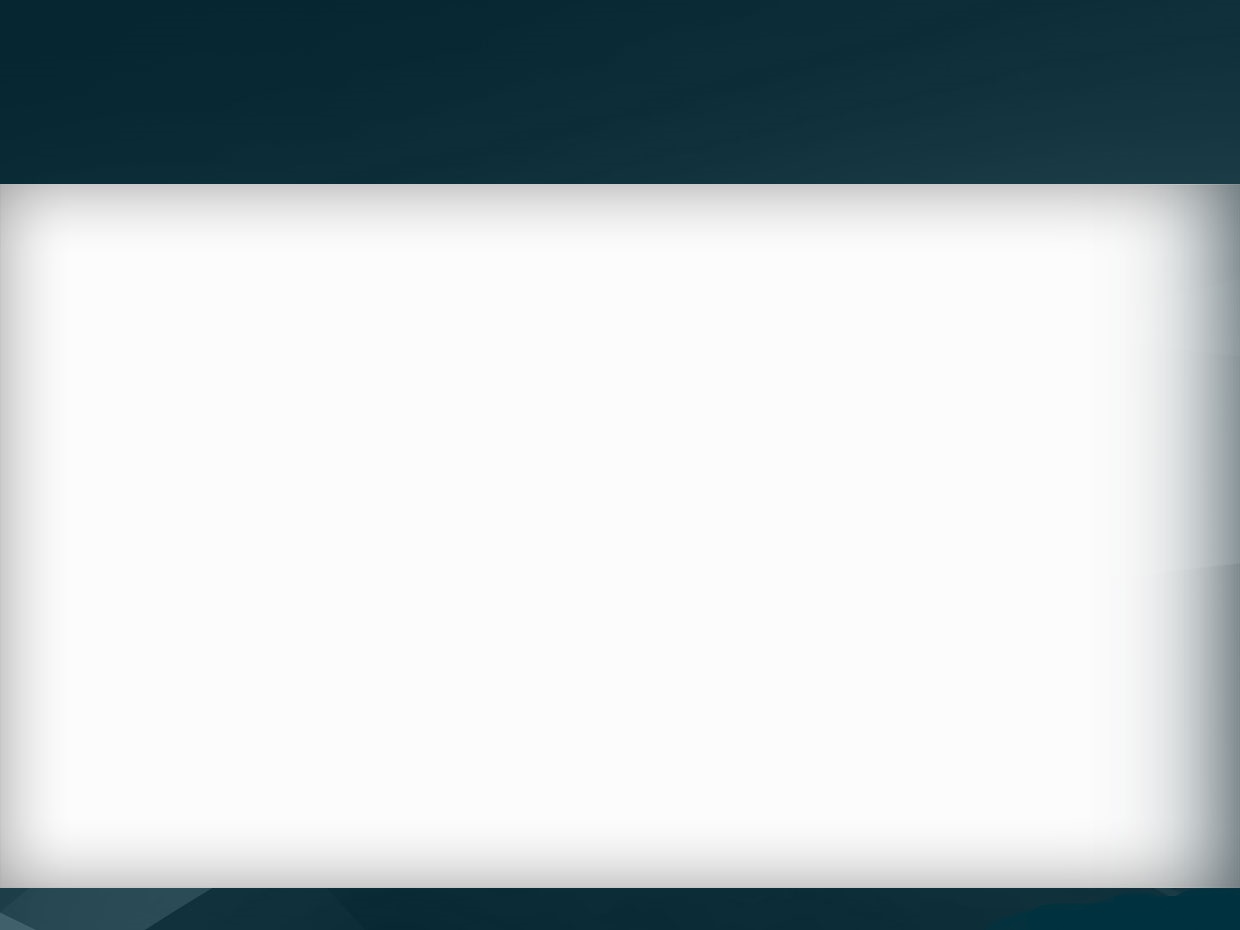 Кто входит в ваш ойкос?
Семья (родители или дети)
Родственники
Друзья
Соседи
Коллеги по работе
Знакомые
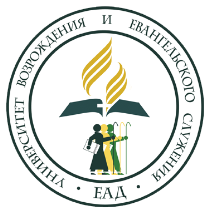 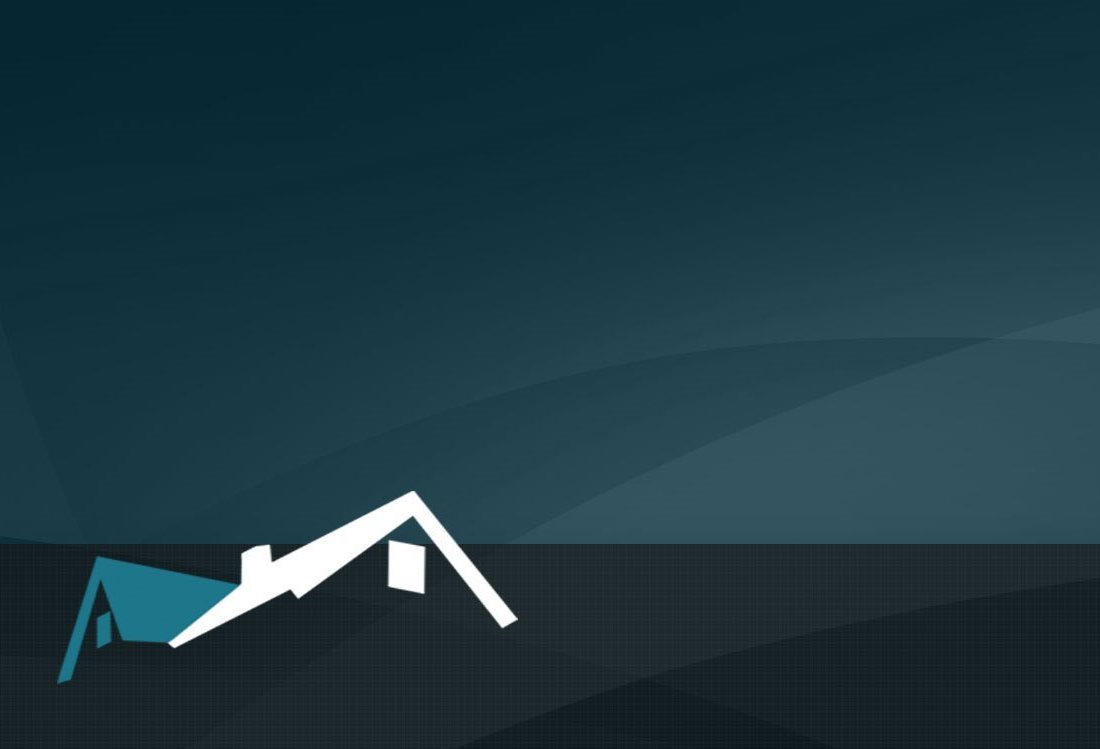 Шаги в благовестии ойкосу
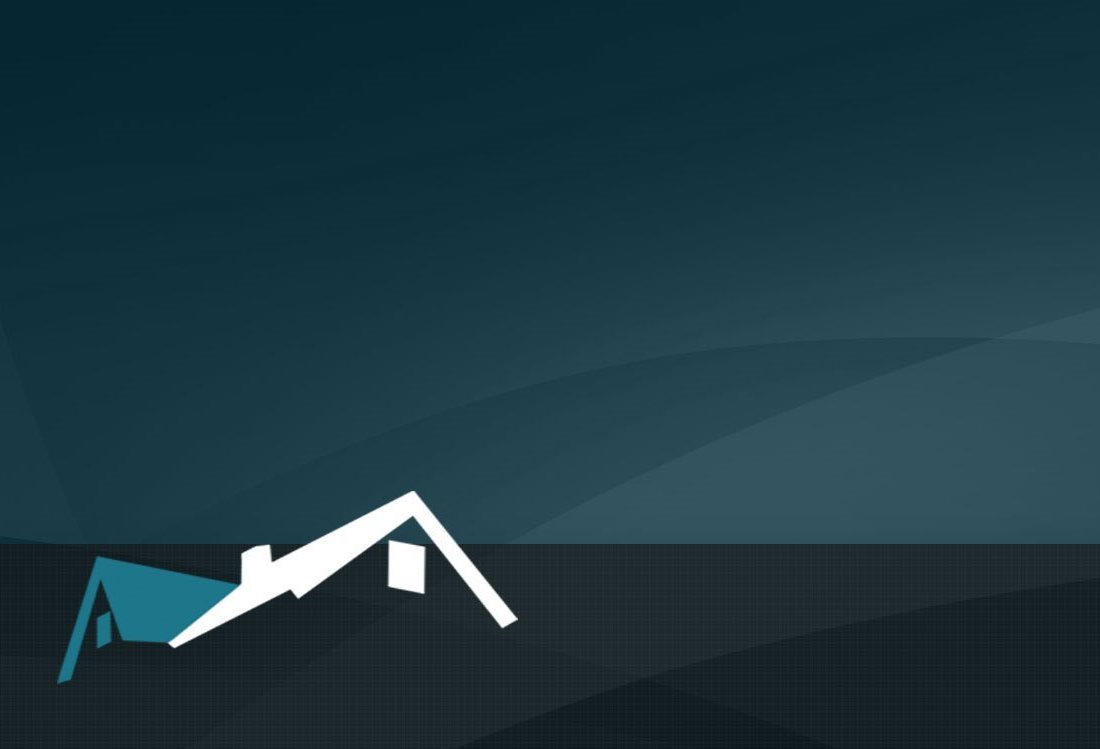 Шаг 1: Определите ваше окружение
Составьте список людей (не членов церкви), с которыми вы находитесь в родственных, дружеских или деловых отношениях.
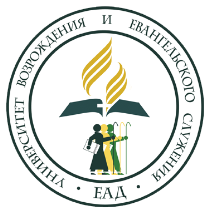 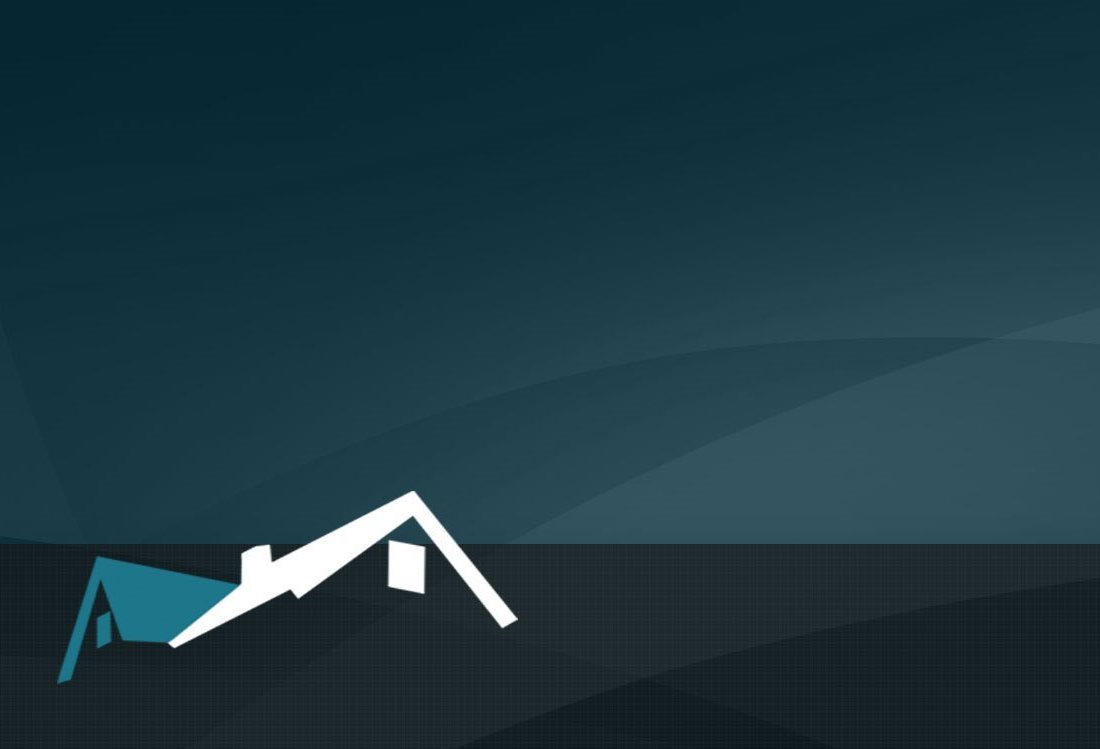 Шаг 2: Молитесь за ваш ойкос
Молитесь лично, вместе с партнером по молитве, в малой группе и на молитвенном служении.
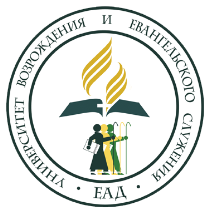 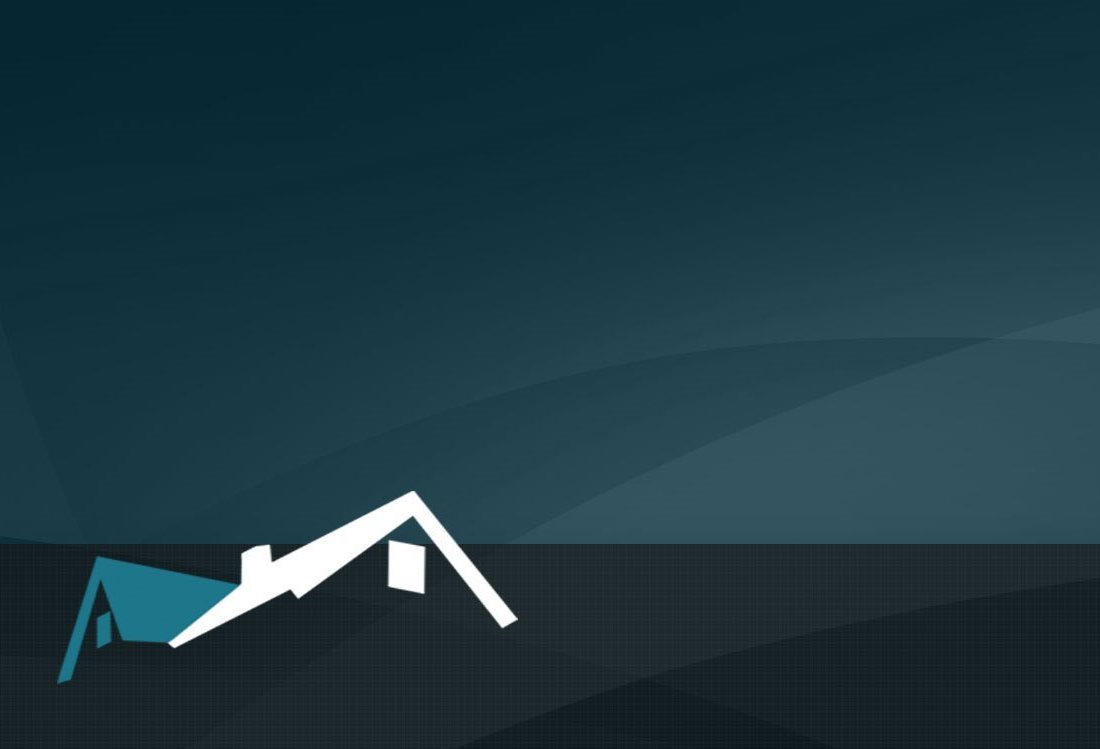 Шаг 3: Составьте портрет вашего ойкоса
На основании портрета вашего окружения церковь или малая группа планирует различные виды служений, основанных на нуждах ойкоса.
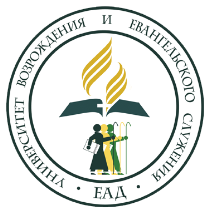 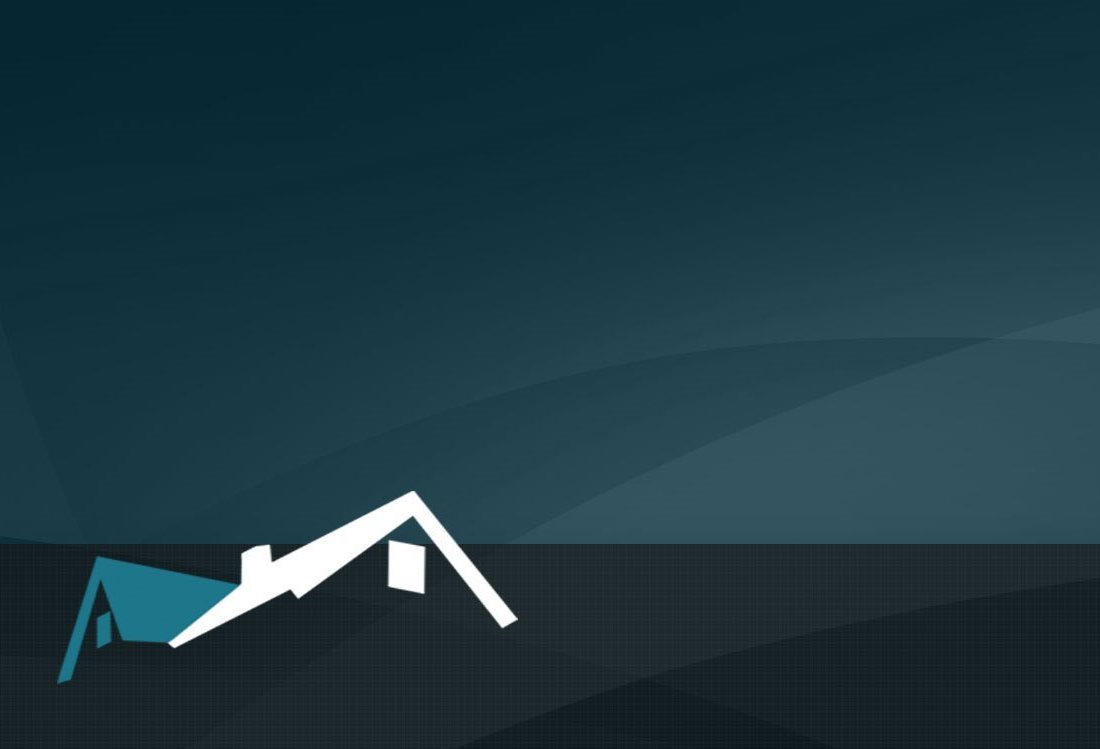 Шаг 4: Поддерживайте дружеские отношения
Проводите больше времени, учитывая интересы вашего ойкоса, приглашайте в гости, общайтесь в непринужденной обстановке.
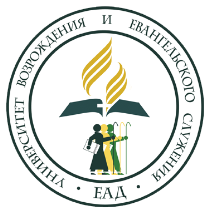 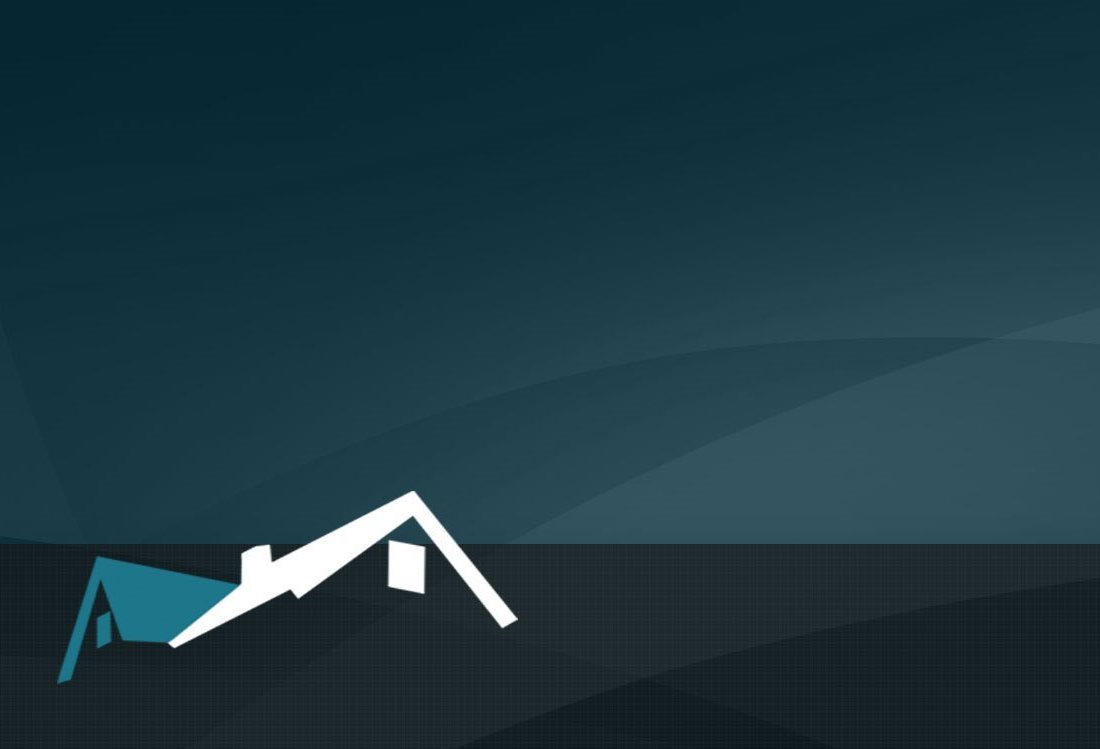 Шаг 5: Делайте добрые дела с любовью
Проявите искреннюю заинтересованность в человеке, окажите поддержку в трудную минуту, сделайте что-то приятное или помогите в чем-нибудь.
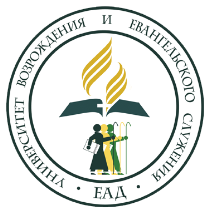 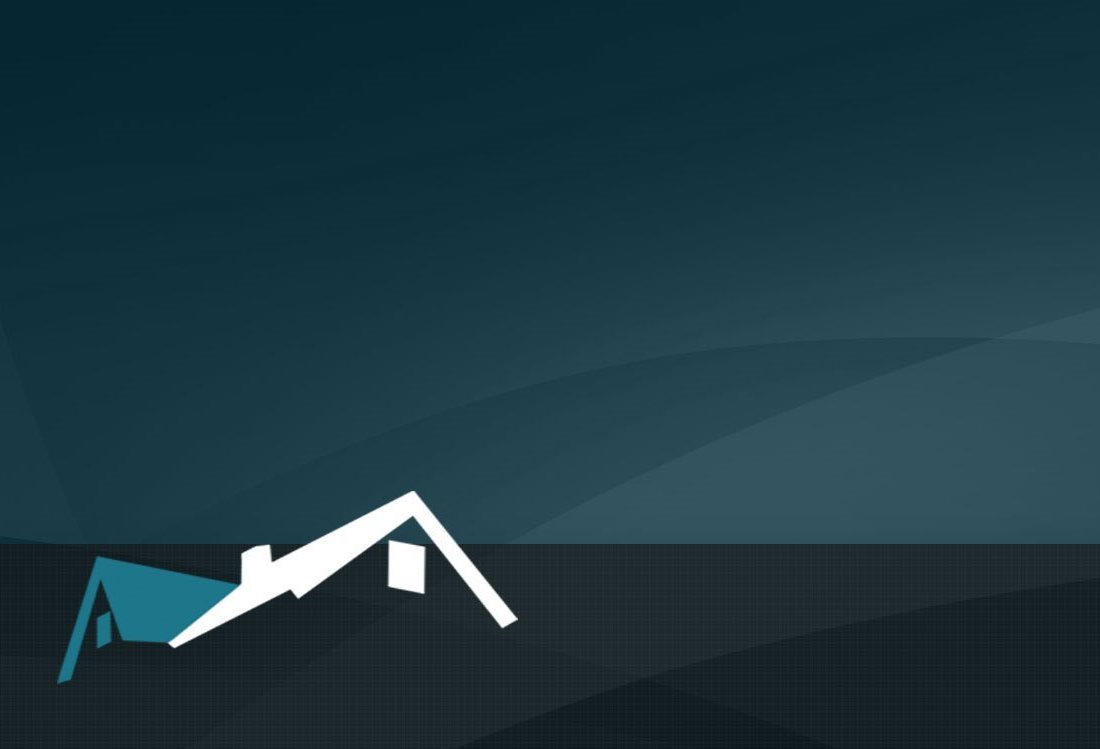 Шаг 6: Свидетельствуйте о Христе
Когда представиться такая возможность, расскажите о том, что Бог сделал и продолжает делать в вашей жизни.
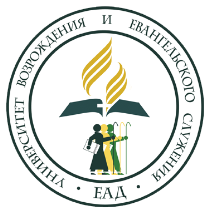 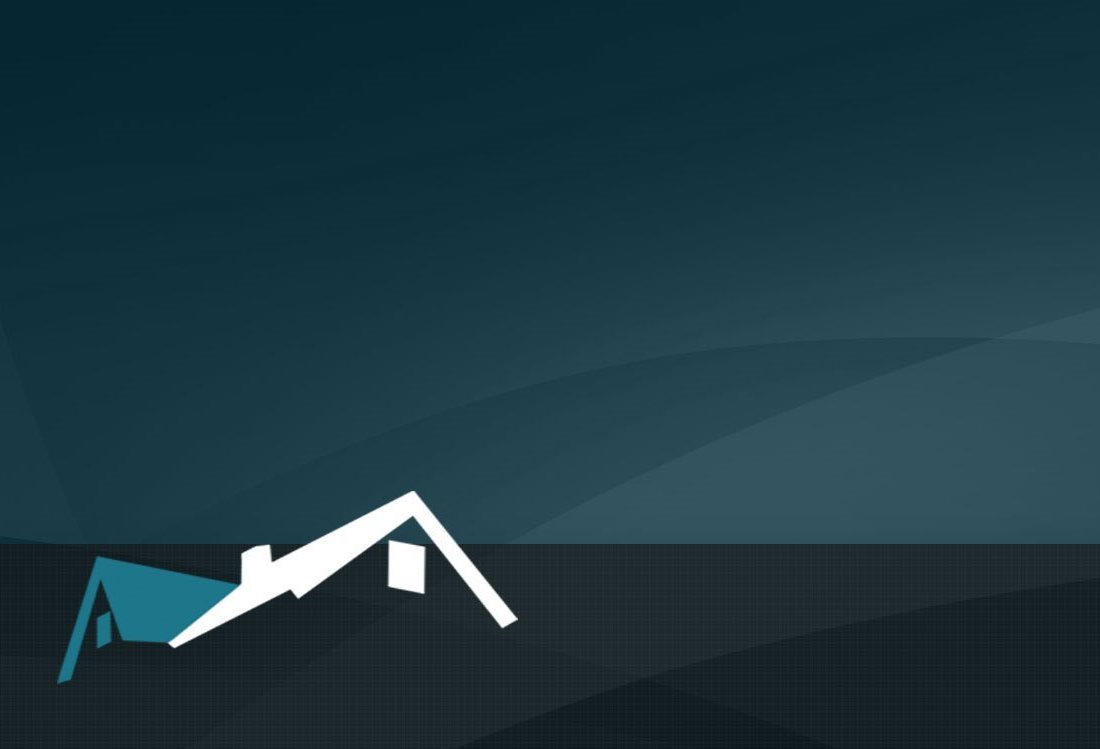 Шаг 7: Приглашайте на различные встречи
Не навязчиво приглашайте человека, учитывая его интересы и потребности, на различные мероприятия церкви.
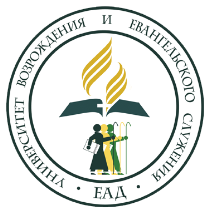 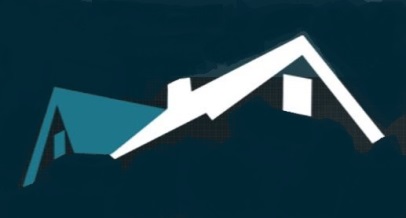 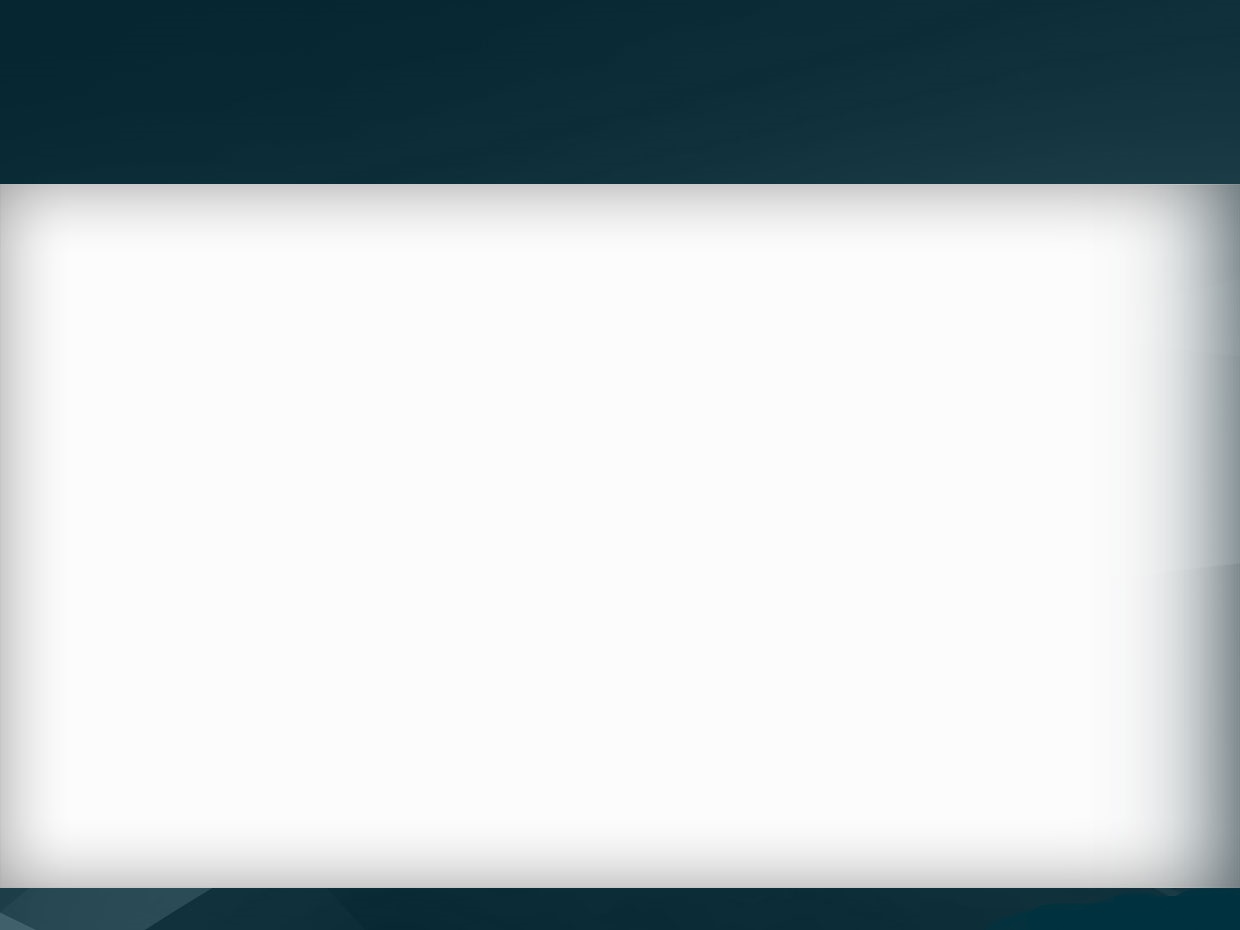 Шаги в благовестии ойкосу
Шаг 1: Определите ваше окружение.
Шаг 2: Молитесь за ваш ойкос.
Шаг 3: Составьте портрет вашего ойкоса.
Шаг 4: Поддерживайте дружеские отношения.
Шаг 5: Делайте добрые дела с любовью.
Шаг 6: Свидетельствуйте о Христе.
Шаг 7: Приглашайте на различные встречи.
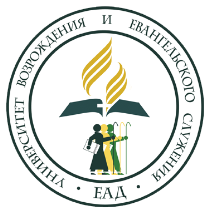 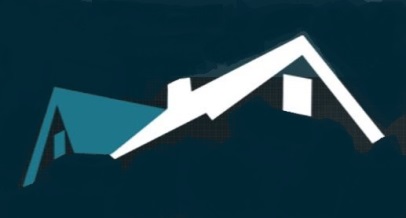 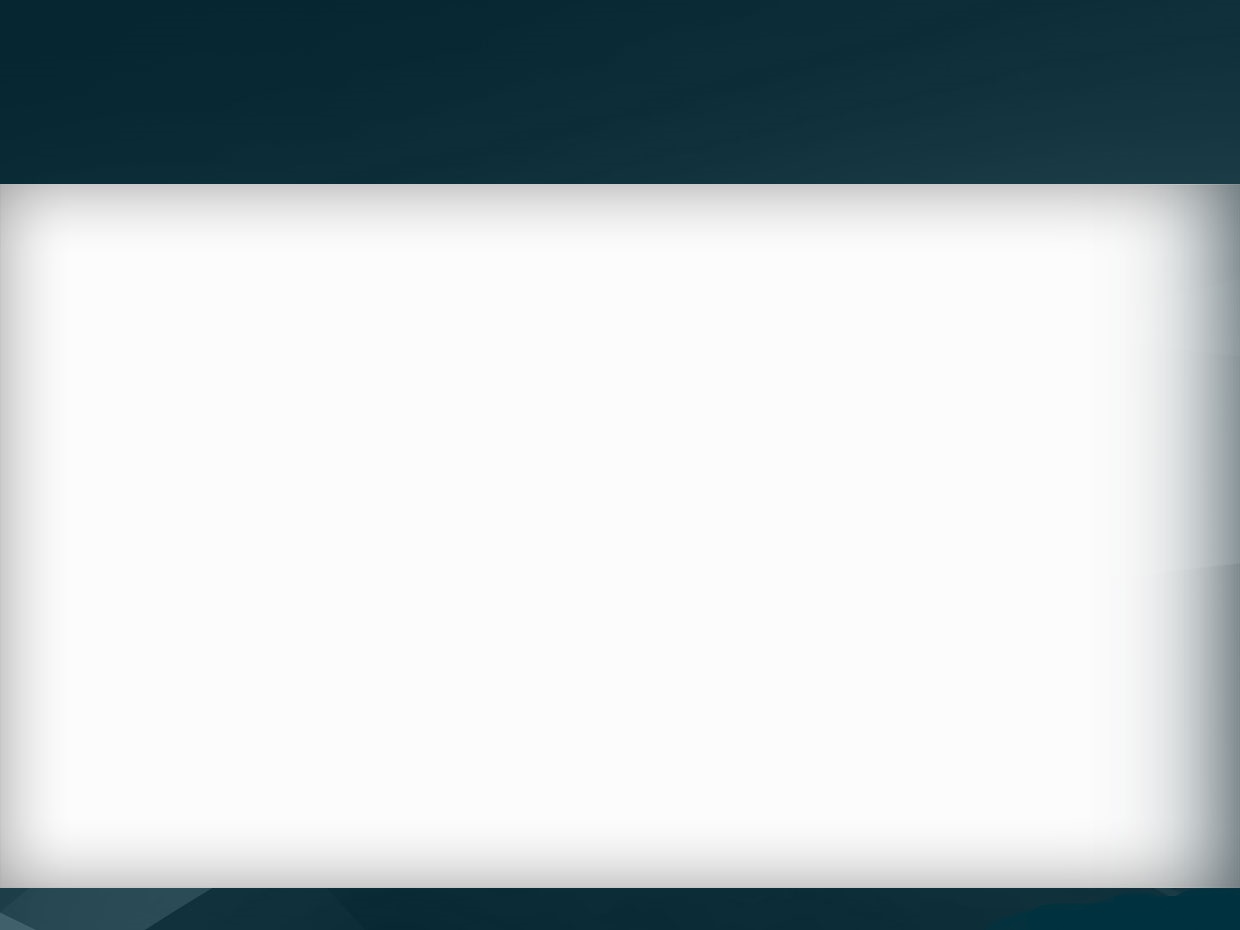 Благовестие ойкосу
Согласно различным исследованиям в области роста церкви:
76 % христиан ответили, что на их решение принять Христа повлияли их родственники и друзья.
67 % христиан адвентистов седьмого дня до своего обращения познакомились с церковью через соседей, друзей и родственников.
57 % верующих решили присоединиться к церкви благодаря соседям, друзьям и родственникам.
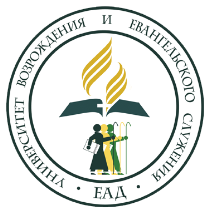 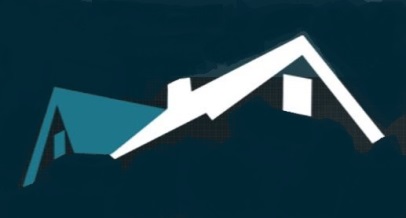 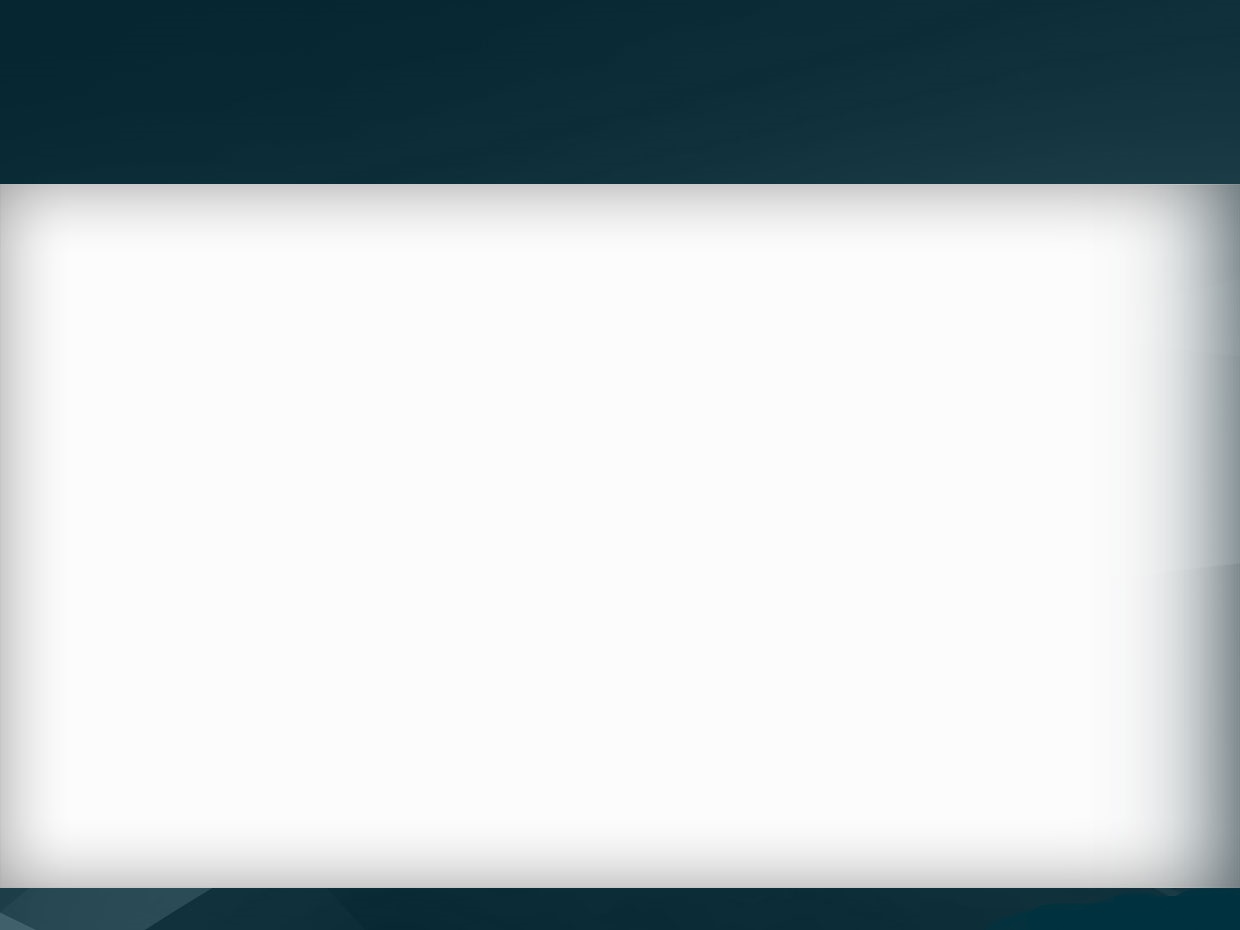 Благовестие ойкосу
Как большинство людей  приходят к вере?


Большинство людей (от 57% до 76 %) становятся христианами благодаря родственным и дружеским связям!
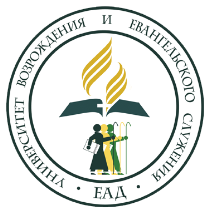 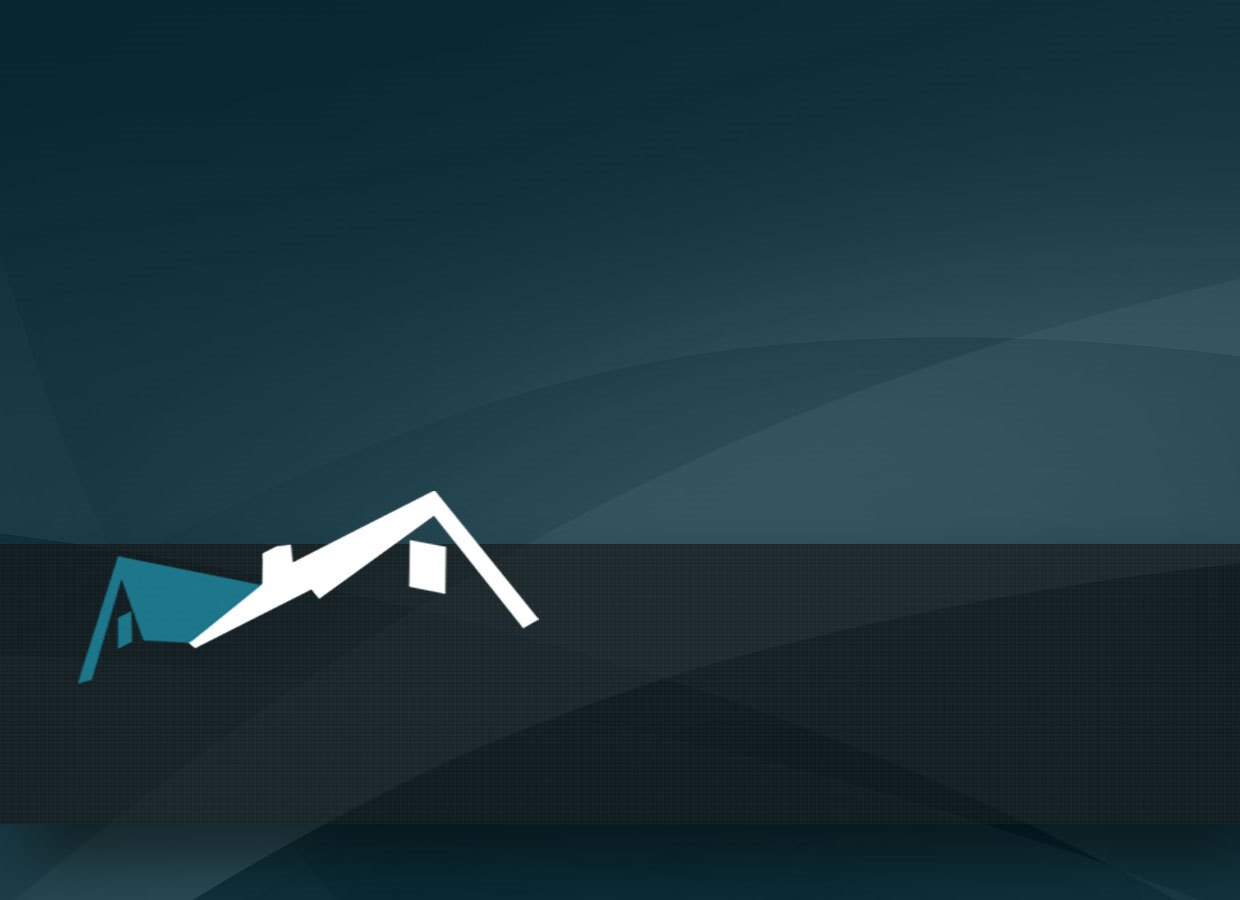 РАБОТА С ОЙКОС
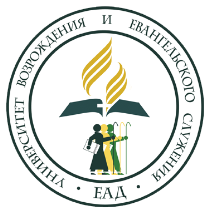 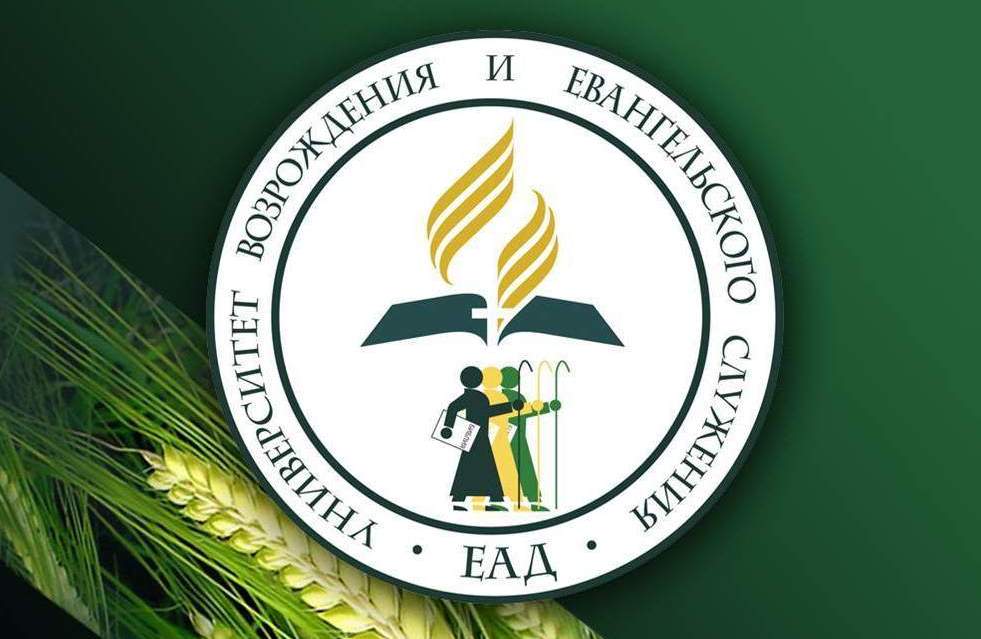 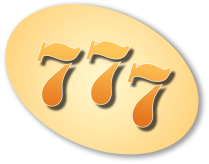